The NRCS Watershed ProgramIs it the right tool for US?
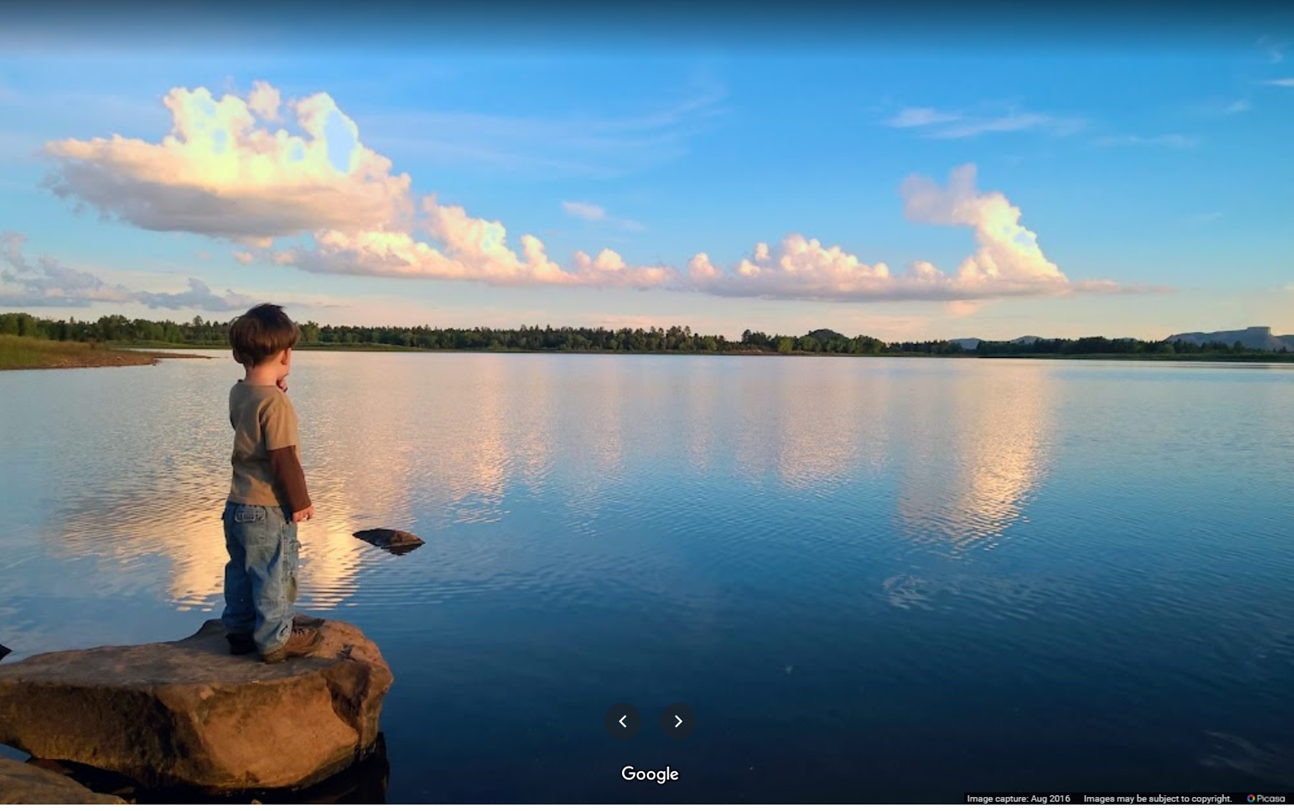 1
[Speaker Notes: Summit Reservoir near Mancos in Montezuma County, Colorado]
NRCS Watershed Programs
Discussion Objectives

To be aware of some features & benefits of the “Watershed” Program, and
To know how to request NRCS assistance
2
NRCS has 4 Watershed Programsprovide technical and financial assistance for:
Watershed and Flood Prevention Operations (WFPO) - Addresses natural resource concerns on a watershed scale 
Watershed “Dam” Rehabilitation (WHRB)- Rehabilitates NRCS watershed project dams
Emergency Watershed Protection (EWP) - Protects lives and property after a natural disaster
Watershed Surveys and Planning (WSP)  - Protects watersheds from damage
3
Watershed Operations Program(PL-566 Background)
Flood Prevention Operations Program authorized by the Flood Control Act of 1944(P.L. 78-534)
Watershed Protection and Flood Prevention Act  (P.L.-83-566)a.k.a. the “PL-566” Program
4
Watershed Operations ProgramGeneral Purposes
Preventing Erosion, Flood & Sediment Damage
Water Conservation, Development & Utilization
Land Conservation & Utilization
5
Watershed Operations ProgramGeneral PL-566 Requirements
Must have a project “SPONSOR”
Project needs to fit at least one of the 8 authorized uses
> 20% of Benefits are Agricultural or for Rural Community
No structure with     > 12,500 acre-feet of flood storage			    > 25,000 acre-feet of total capacity
Typically, there’s no other USDA programs available
6
Watershed Operations Program8 Purposes Authorized by PL-566
Agricultural Water Management
Watershed Protection
Flood Prevention (Flood Damage Reduction)
Municipal and Industrial Water Supply
Public Recreation
Public Fish and Wildlife
Water Quality Management
Watershed Structure Rehabilitation
7
PL-566 Authorized Purposes
Agricultural Water Management
Irrigation
Water Conservation
Water Quality Improvement
Ground Water Recharge 
Agricultural Water Supply (including rural communities)
Drainage
8
PL-566 Authorized Purposes
Watershed Protection
“Upland” treatments to cure “Downstream” problems
Flooding / Erosion / Sedimentation
Pollutants 
Ecosystem Restoration type activities
Dam Removal
Fish Passage
Land treatment practices to conserve/develop:
Soil / Water quality and quantity 
Woodland 
Fish and wildlife habitats
9
PL-566 Authorized Purposes
Flood Prevention
Prevent/reduce flooding, erosion, & sediment damage
Floodproofing structures in the floodplain
Removing property from the floodplain 
Reducing the frequency, depth, or velocity of flooding. 
Prevent encroachment into the floodplain
10
PL-566 Authorized Purposes
Public Recreation
Local Sponsor will provide an area for public recreation
Basic facilities needed for public health and safety
Provide needed access, water, and power
Recreation Facilities
picnic areas	 	sanitary facilities	     fishing piers
shelters		cooking grills	     parking areas
access roads		trails 		     swimming beaches
11
PL-566 Authorized Purposes
Public Fish and Wildlife
Local Sponsor provides an area for fish and wildlife access 
Habitat Improvements
Fish and Wildlife development
12
PL-566 Authorized Purposes
Municipal & Industrial (M&I) Water Supply
Provide storage capacity in reservoirs for M&I use
Outlet works and pipelines to the distribution system

* Does not include municipal/industrial wells, water treatment plants, or water distribution systems.
13
PL-566 Authorized Purposes
Water Quality Management
Provide water storage capacity in reservoirs for regulation of stream flow to improve water quality.
14
PL-566 Authorized Purposes
Watershed Structure Rehabilitation
Rehabilitate dams originally constructed as part of a SCS/NRCS Watershed Project 
PL-534
Pilot Project
PL-566
RC&D Program
15
Watershed Program Phases
Sponsor Request
Preliminary Investigation & Feasibility Report  (PIFR)
PreliminaryAssessment
Planning & EnvironmentalCompliance
Planning
Watershed Plan & EA or EIS
Design &
Construction
Action
16
Watershed Operations ProgramFinancial Assistance
The Federal Share of Project Costs
“Variable” = must not exceed the rate for other NRCS/USDA programs
17
Sponsor Requirements
The Sponsoring Local Organization (SLO), a.k.a. the “Sponsor” must have:
The Power of Eminent Domain
The Ability to Acquire Permits & Licenses
The Authority to Levy Taxes 
The Ability to Enter Into Agreements
18
Sponsor Responsibilities
Encourage/Obtain Public Participation
Provide the Local Share of Project Costs
Obtain Permits & Land Rights (and water rights) 
Perform Construction Contracting
Provide for Operation and Maintenance (O&M)
19
How to Request PL-566 Assistance
Talk to us, let’s see if the program fits your needs
Identify one or more potential Sponsors
Send NRCS a formal request letter      (we’ll give you the template)
20
Watershed Preliminary Assessment
NRCS Requests Planning Authorization & Funding
Sponsor Has the Idea &
Makes Request
Evaluate Program Compatibility & Priority
NRCSCompletesthe PIFR
21
[Speaker Notes: The preliminary investigation is a brief study, using existing data and field information.

The purpose of the investigation is to provide reasonable assurance that a feasible plan can be developed that addresses a Public Law 83-566 purpose and that there are no apparent insurmountable obstacles.

A watershed scale Environmental Evaluation {EE) using an interdisciplinary science-based approach will be conducted as a part of the preliminary investigation (7 CFR Section 650.5).]
Evaluate Project Viability
Practical, Reasonable and Achievable Solutions
Economic Feasibility  ( Benefits / Costs > 1 )
Environmentally Defensible
Socially Acceptable Solutions
Intangibles
Will the project produce substantial public benefits?
Will the project have strong local support?
Does the project address a special emphasis area?
22
[Speaker Notes: Economic Feasibility: Project Benefits vs. Implementation & O&M Costs

Environmentally Defensible: 
Impacts to the Environment & Cultural Resources?
Can negative impacts can be avoided or mitigated?
Are Solutions Socially Acceptable?
Intangibles
Will the project produce substantial public benefits?
Will the project have strong local support?]
For More Information
NRCS Watershed Program Websitehttps://www.nrcs.usda.gov/wps/portal/nrcs/main/national/programs/landscape/wfpo/ 
National Watershed Coalition Websitehttps://watershedcoalition.org/ 
Contact your local NRCS Officehttps://www.nrcs.usda.gov/wps/portal/nrcs/site/co/home/ 

John Andrews, P.E.		            Blongshia Cha State Conservation Engineer	            Watershed Program Specialist
email: john.andrews@usda.gov 	            email: Blongshia.Cha@usda.gov telephone: 720-544-2834 		            telephone: 719-600-4710
23
Questions?
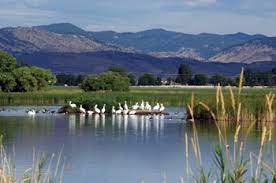 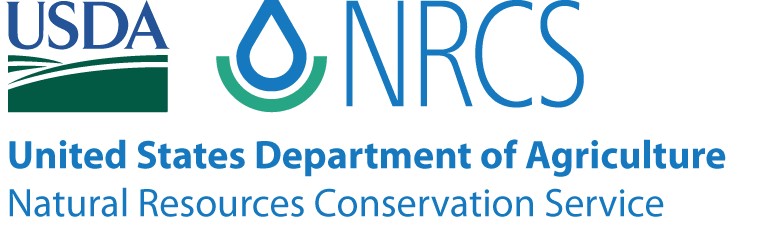 24